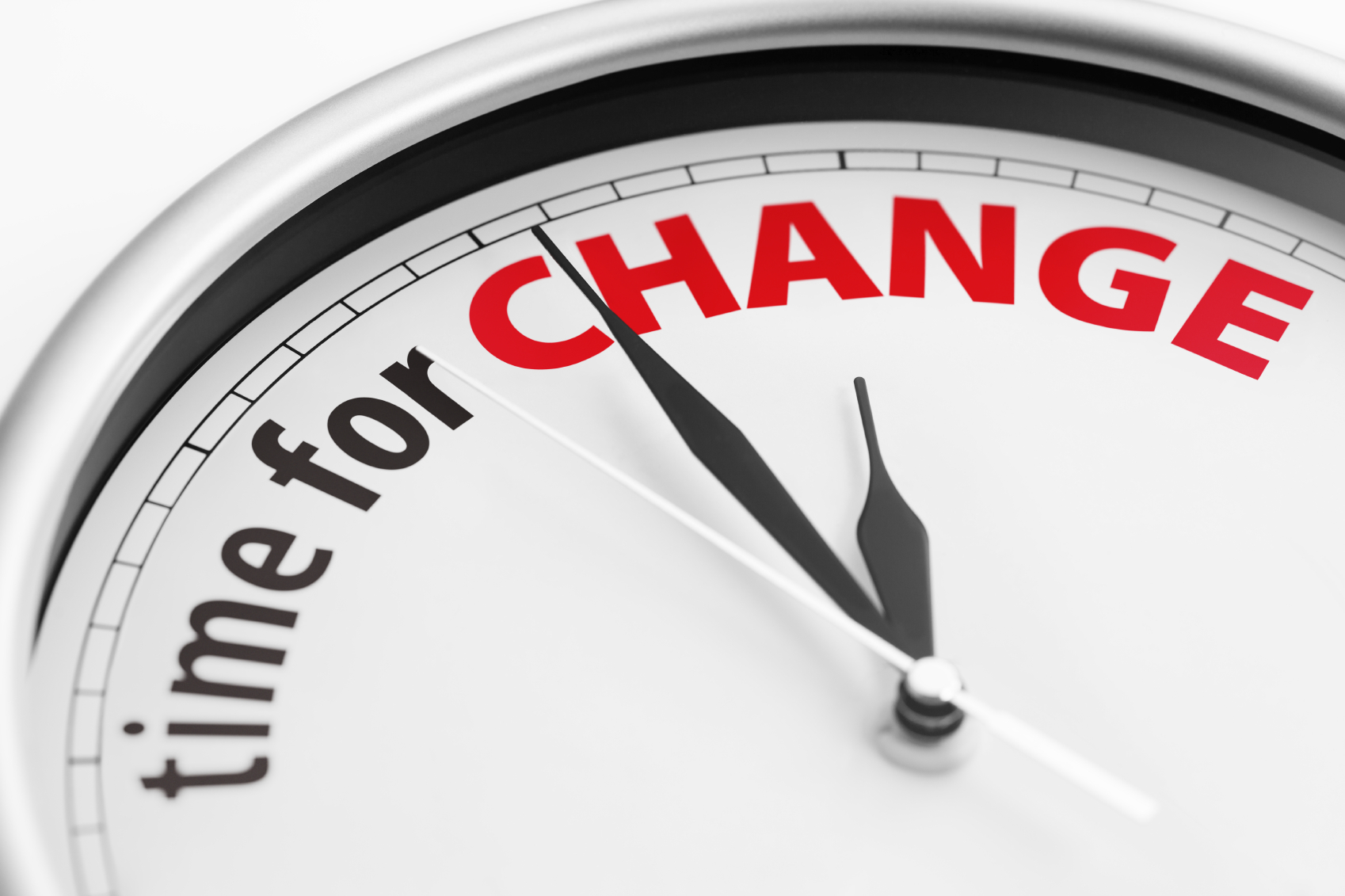 Managing Change in the Local Church
Vibrant Church Renewal Evangelism Ministries USA/Canada Region
Managing Change in the Local Church
The purpose of this module is to:
Encourage participants to see themselves  as change agents God will use.

The objectives for this module are:
To identify the need for change and opportunity for change;
To recognize the characteristics of a change agent;
To develop action plans for handling change in the future.
Managing Change in the Local Church
Peter Drucker recently said: 
“We are witnessing what may be the death of the large… organization… The great flagships… have basically outlived their usefulness.  There is very little flexibility in large organizations and very little creativity… There are some tasks for which you need bigness, yes, but in a society with institutions of only one size—and it’s a large size—in a time of transition and change, something vital is lacking: the ability to experiment: the ability to fail without disastrous consequences, the ability to adjust to the present reality!”
 
“Elephants don’t do well in very confined spaces.  Their ability to wiggle through a hole in the wall is non-existent.  You would be much better off a mouse. There are no greater failures than our present business school graduates, outside of a very limited financial sphere.  The graduates of Harvard Business School are abysmal failures because Harvard Business School assumes that the “Melting Pot” theory of homogenous America is true.  While in reality, we are the most diversified country in the world.”
 
Traditional structures are changing in society.  But often the church is the very last organization to change.  And when change comes, we are usually dragged kicking and screaming into a position still not quite in touch with our society.  Change is difficult for us and if we are to manage the changes that are thrust upon us, we will need to maintain a strong commitment to seeing things as Christ sees them rather than seeing them as we have always seen them.
Managing Change in the Local Church
Internal Ingredients: Organizational Culture Our local church has a culture of its own.  Our district and our denomination also have unique cultures and are a factor in every  challenge to change.
 Environmental Factors: A Changing World  
 Our world is changing so rapidly that we are not keeping up:
Inventions
Music
Communication
Business
Relationships
Violence
Families
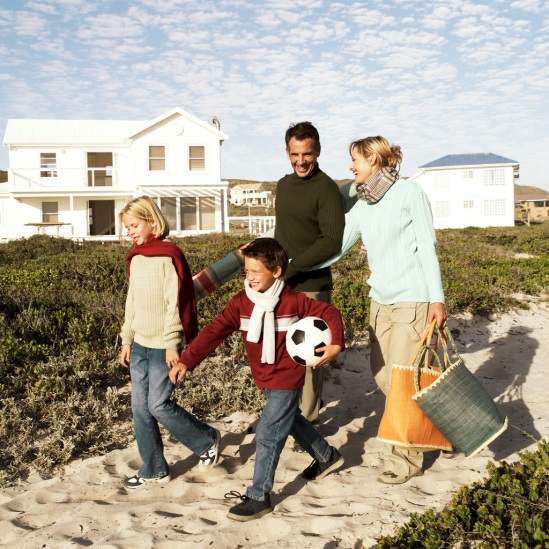 Managing Change in the Local Church
External Forces: Tools for Planning and Participation In addition to the negative and positive changes that are  being thrust upon us, new paradigms and tools for  planning and participation are also rapidly developing.
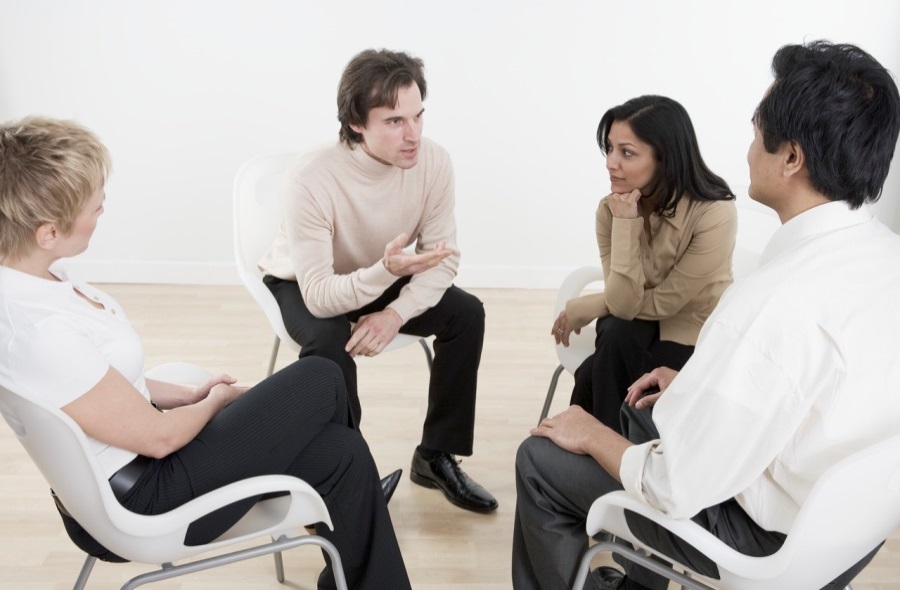 Managing Change in the Local Church
Challenging the Present Process
   Why do we do the things we do in the ways    we do them?
 Searching for Opportunities
To do strategic things for Christ sometimes at the sacrifice of “programs.”
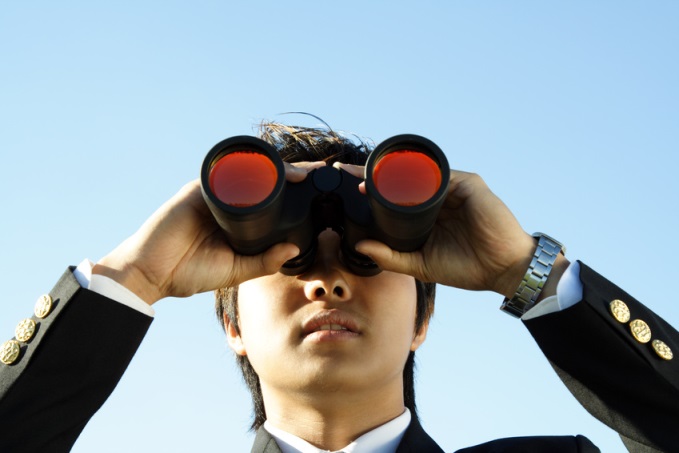 Managing Change in the Local Church
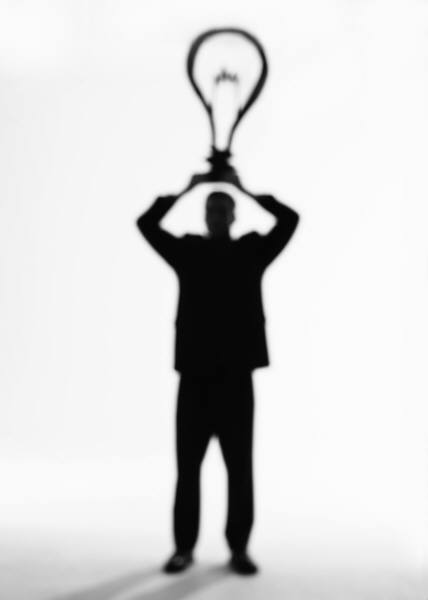 Experimenting and Taking Risks
This is difficult for large organizations or churches, but smaller churches sometimes have greater flexibility and creativity.
Managing Change in the Local Church
B. Inspiring a Shared Vision
 
Envisioning the Future These leaders realistically understand that our world will not  be the same in ten, fifteen, or twenty years and are not  waiting to react to what comes, but by Christ’s help, they are  seeking a future that is ready when the changes (which Christ  already knows about) arrive!  What does Christ want us to  do now to be ready for the demands of tomorrow?
 Enlisting Others  These leaders have discovered that teams are much more  effective than solitary leaders with a group of followers.
Managing Change in the Local Church
Enabling Others to Act Ownership is crucial to participation and ownership  begins with decision making.
 Fostering Collaboration.
Strengthening oTHERS.Great leaders realize that the greatest recommendation of their leadership is the team of people around them who are better than they are– more effective than they are.  These leaders devote themselves to strengthening the efforts and enhancing the abilities of these people.
Managing Change in the Local Church
Modeling the Way It is never beneath the dignity of the leader to do any  task that others are called upon to do.
Setting the Example
Planning for “Small Wins”Celebrate the victories together; making certain that everyone knows the joy of accomplishment together.
Managing Change in the Local Church
Encouraging the Heart Let showing honor to others be your personal reward as a  leader—take great joy in what God has done through them!
 Recognizing Individual Contributions Celebrate every contribution made!  Make change  “user friendly.”  Make teamwork the model.
 Celebrating Accomplishments Visibility is the issue!  These changes are significant and  are making a difference in the Kingdom of God!  Celebrate  the small victories every time they occur and be  magnanimous in your praise at the celebration of large  victories and accomplishments.
Managing Change in the Local Church
Obstacles to Change
 Risk Required for Change
 Uncertainty Created by Change
 Natural Diffusion of Commitment to Change
 Stress Involved in Change

 Realistic Strategy of Change for Our Church
A new perception of our value and contribution can bring renewal. It is time for revival.
Managing Change in the Local Church
Mistakes are opportunities for learning. Seize them.
 Fear can mobilize your resources and stimulate your  performance. Use it effectively.
 Anger is a great teacher about us and our behavior.  Learn from it.
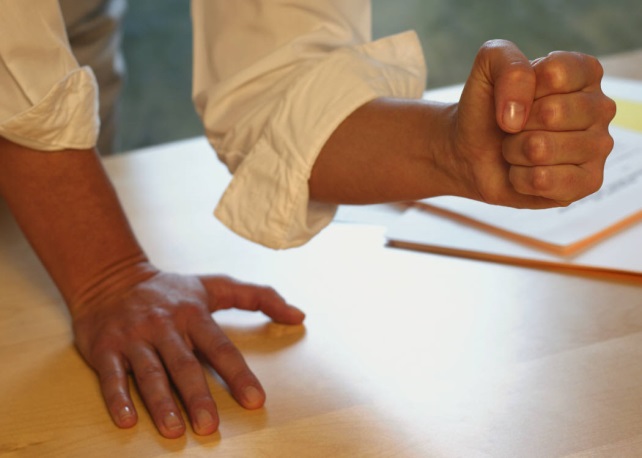 Managing Change in the Local Church
Determination (stubbornness) for ego is destructive,  but for right causes it is a powerful ally.   Stand for the right things, but not for your own ego.
 Failure can stimulate important learning about what it  takes to be successful. Handle your “endings” correctly to transform them  into beginnings.
Managing Change in the Local Church
Small Group Exercise

How can we encourage change?
How may we free our leaders to experiment with new methods?
When people become uneasy with change, how can we reassure them?
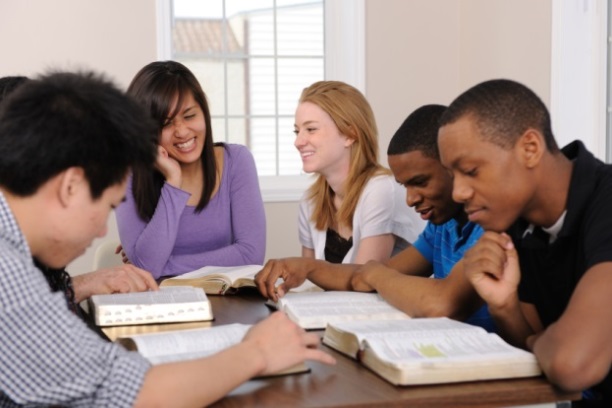 Managing Change in the Local Church
Action Planning/Reporting

The homework assignment for this module is:
Select an area of church life, such as leadership development, outreach, discipleship or stewardship, age group ministries.
What area would benefit most from change?
What changes would you be willing to try?
(Do not discuss the problems. Focus on possible solutions.)
Managing Change in the Local Church
Thank you for participating in this program from Evangelism Ministries’ Vibrant Church Renewal.

For more information, find us online at www.usacanadaregion.org or email us at VibrantChurch@nazarene.org.